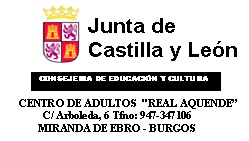 CAMBIAR EDITOR HTML AULA MOODLE
CAMBIAR EDITOR HTML AULA MOODLE
En tu Área Personal, pincha en la flecha.
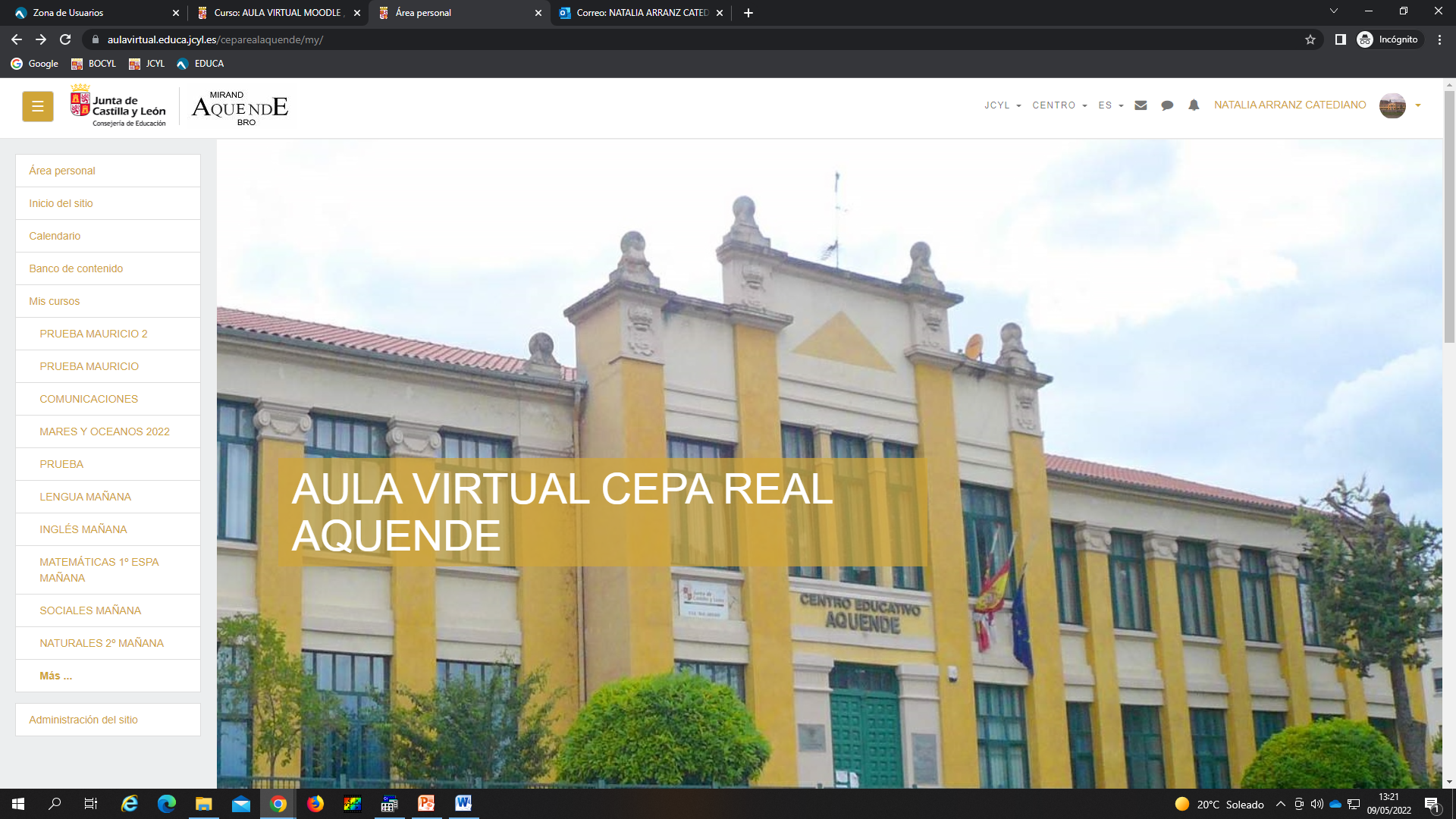 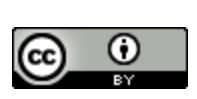 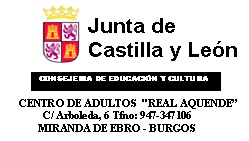 CAMBIAR EDITOR HTML AULA MOODLE
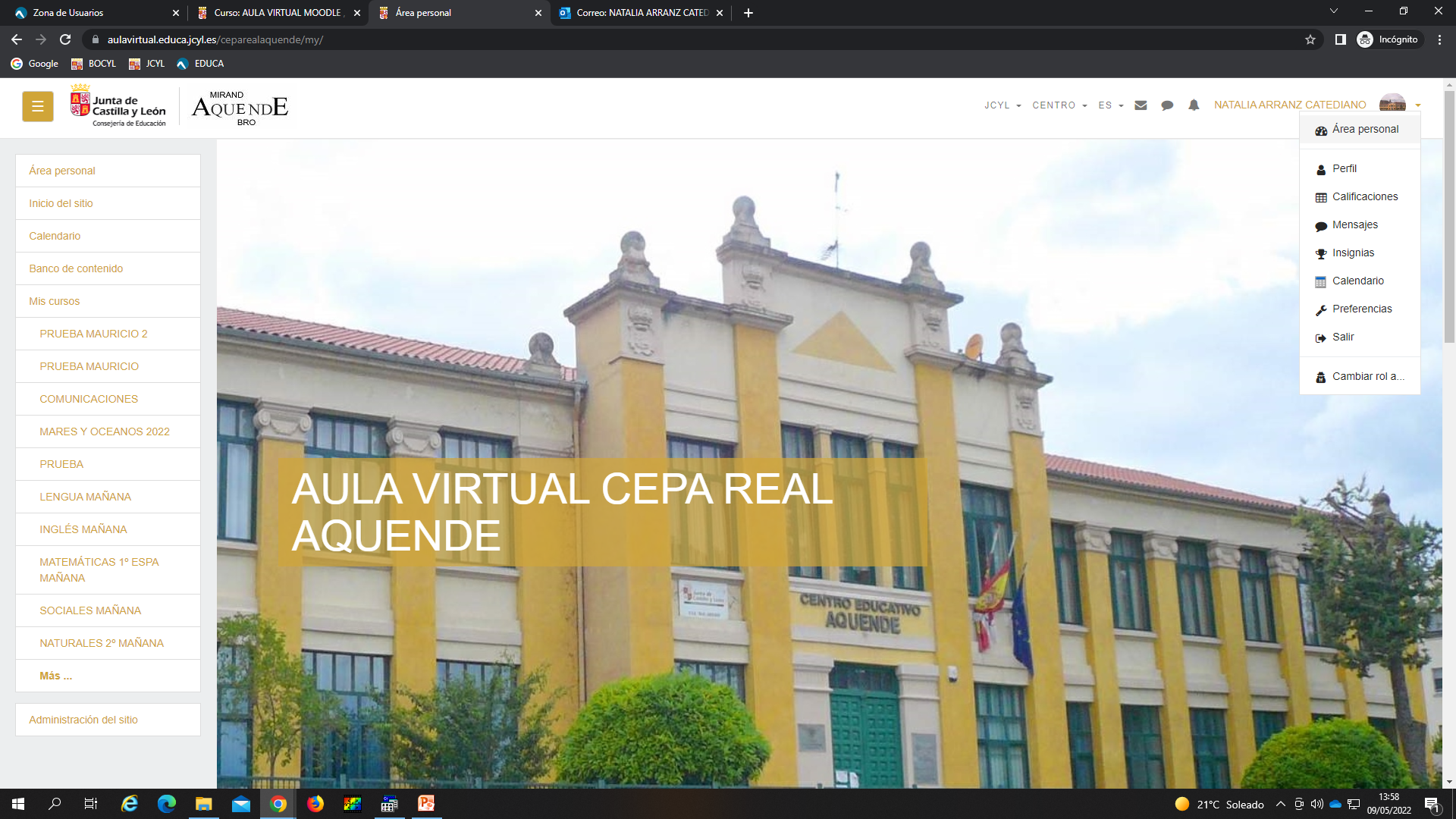 Después pincha en Preferencias
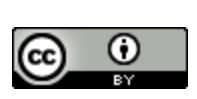 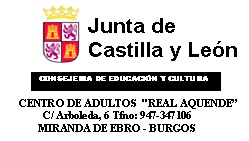 CAMBIAR EDITOR HTML AULA MOODLE
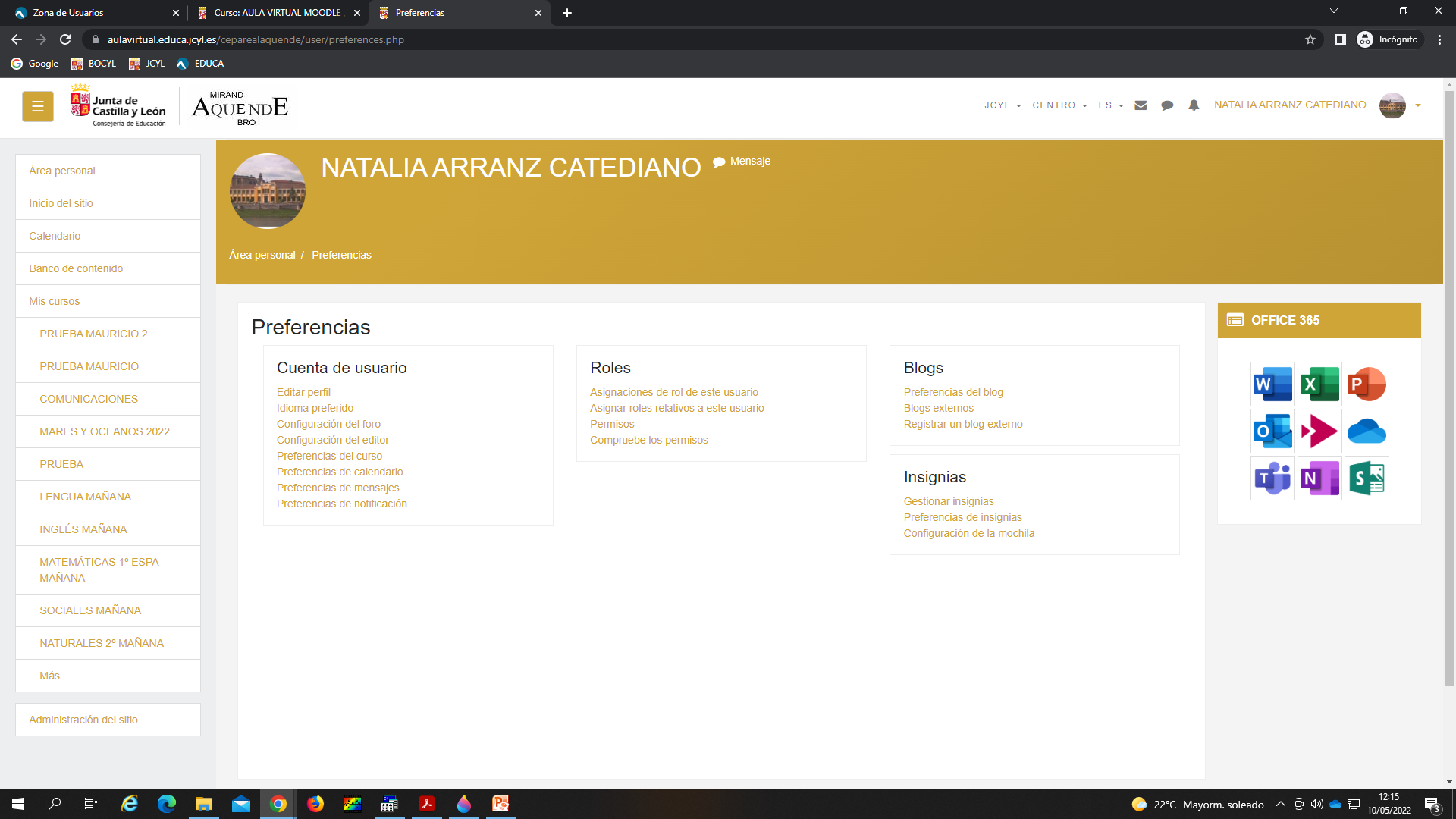 Pincha en Configuración del Editor
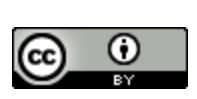 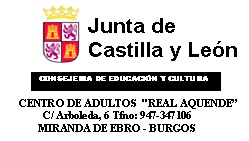 CAMBIAR EDITOR HTML AULA MOODLE
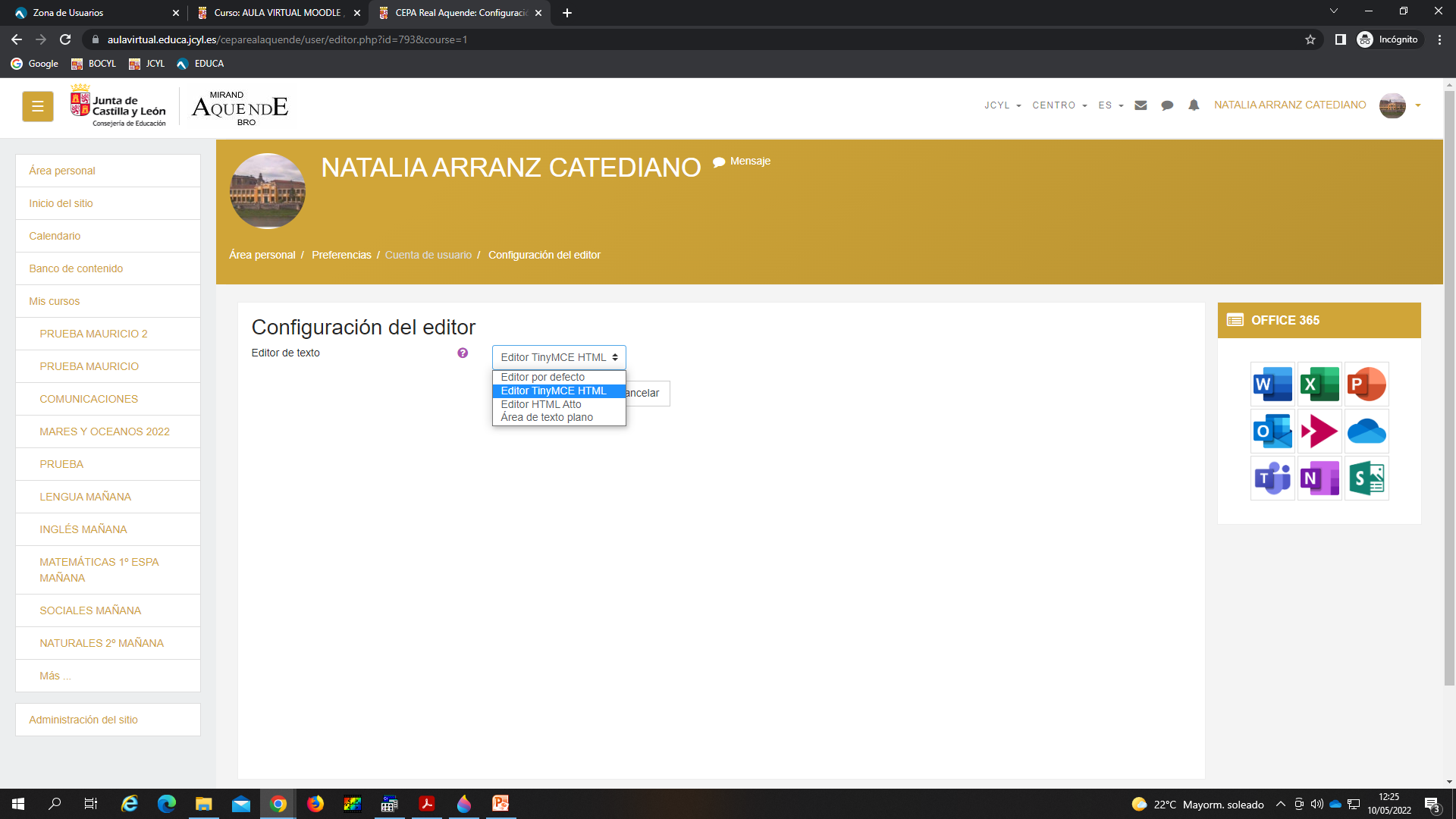 Elige el Editor que vayas a utilizar.
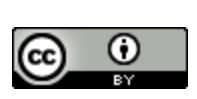 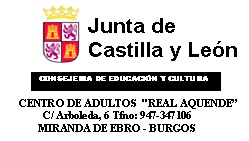 CAMBIAR EDITOR HTML AULA MOODLE
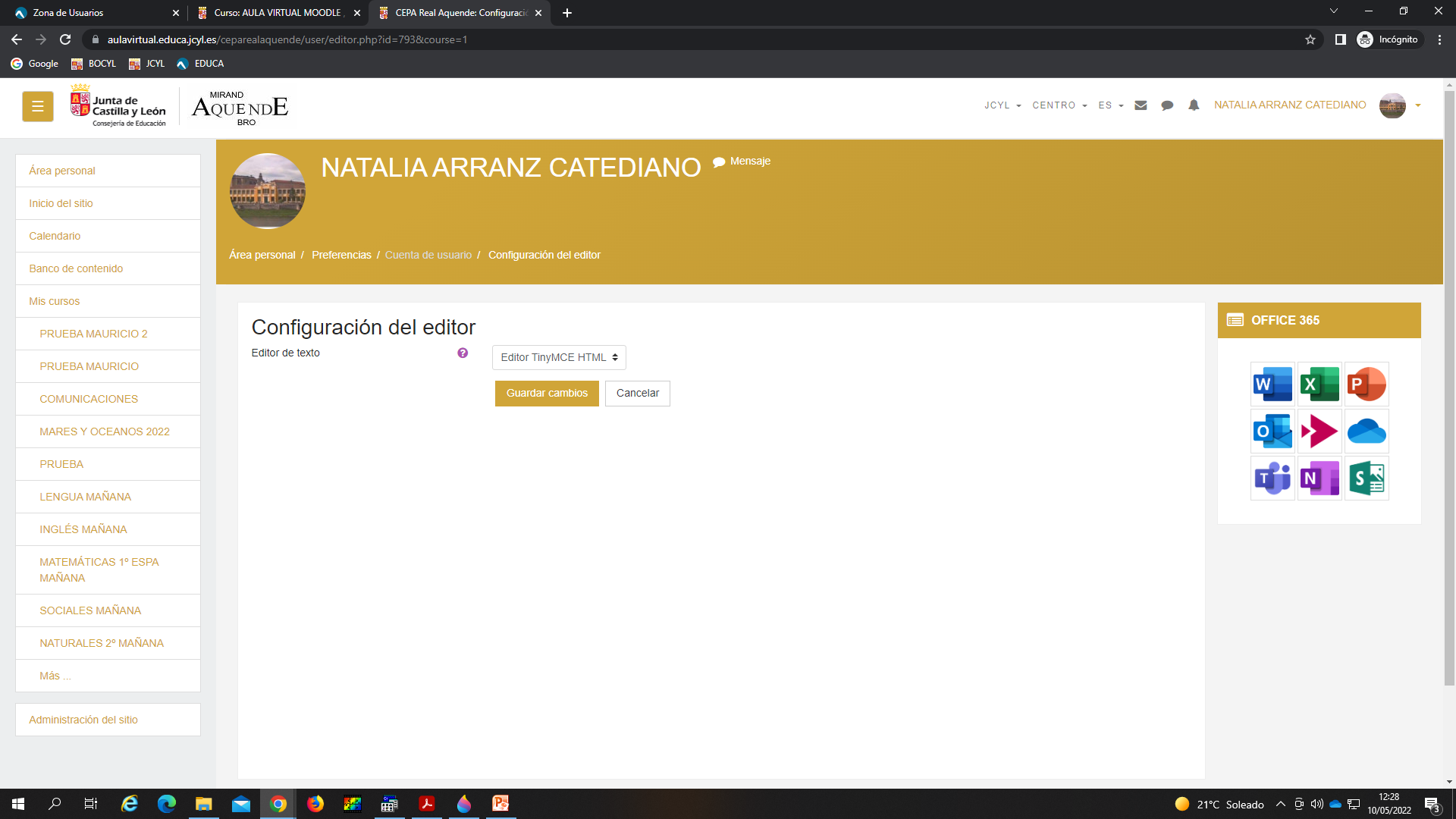 Pincha en Guardar Cambios
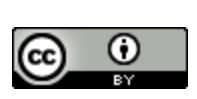